Methode: HaltungswechselFiguren für PräsentationsfolienDr. Robert Rupp
Die Methode Haltungswechsel wurde von Robert Rupp und Harald Groß entwickelt.

Die Figuren wurden von Jonas Bender entworfen.

Literaturhinweis: Rupp, R. (2021). Online-Seminare bewegt gestalten. Wiesbaden: Springer. 

Kontakt: rupp@ph-heidelberg.de
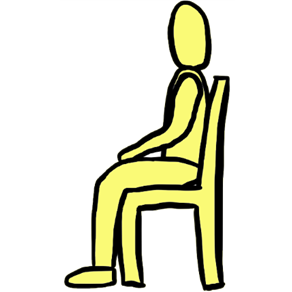 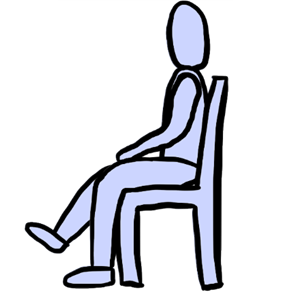 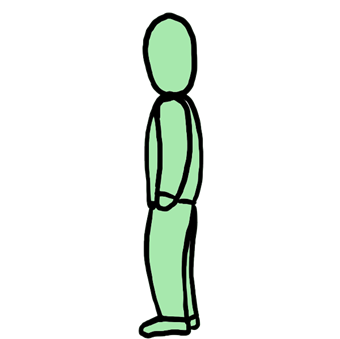 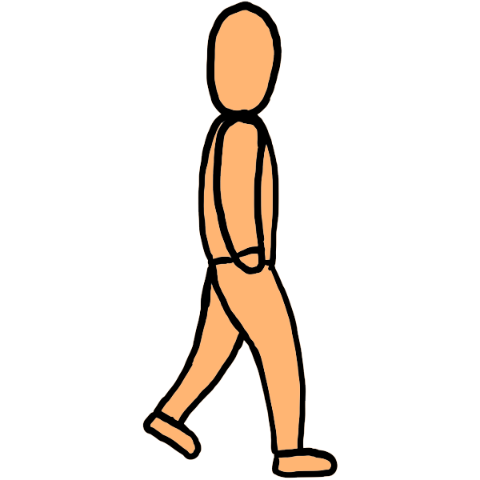